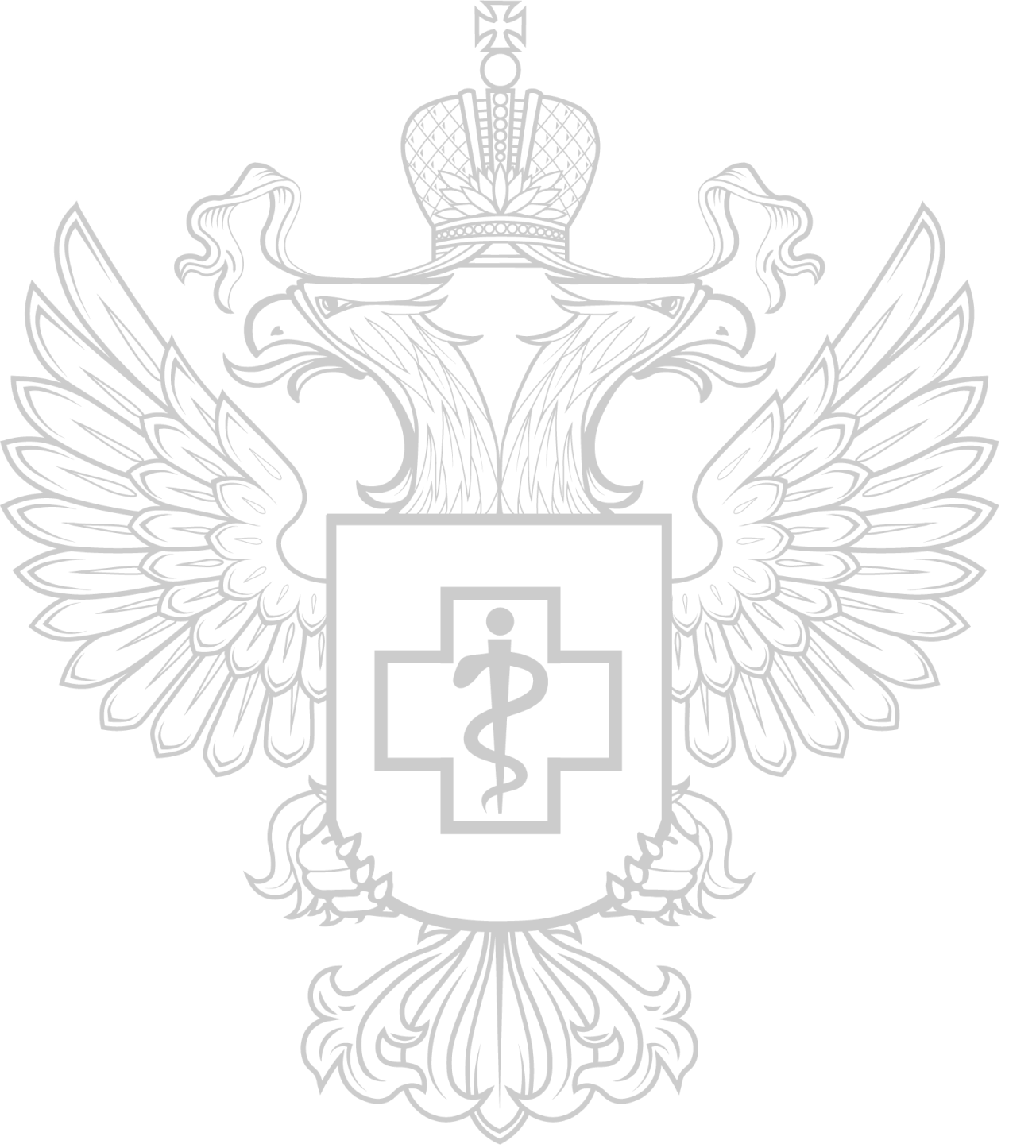 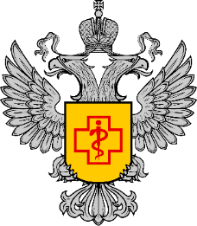 ФЕДЕРАЛЬНОЕ БЮДЖЕТНОЕ УЧРЕЖДЕНИЕ ЗДРАВООХРАНЕНИЯ «ЦЕНТР ГИГИЕНЫ И ЭПИДЕМИОЛОГИИ В ТЮМЕНСКОЙ ОБЛАСТИ»
Требования к комнате отдыха персонала на предприятии
г.Тюмень, 2024 год
Нормативные основания для создания комнаты отдыха и приема пищи
Обязательные требования к обустройству комнат отдыха для персонала и помещений для обедов, содержатся в нескольких нормативно-правовых документах.

Основной документ – это Трудовой кодекс РФ. 
Статья 22 ТК РФ -  обязанности работодателя обеспечивать бытовые нужды работников, связанные с исполнением ими трудовых обязанностей;

Ст. 216.3 ТК РФ  - обеспечение права работников на санитарно-бытовое обслуживание, а именно: санитарно-бытовое обслуживание работников в соответствии с требованиями охраны труда возлагается на работодателя. В этих целях работодателем по установленным нормам оборудуются санитарно-бытовые помещения, помещения для приема пищи, комнаты для отдыха в рабочее время и психологической разгрузки, организуются посты для оказания первой помощи, укомплектованные аптечками для оказания первой помощи, устанавливаются аппараты (устройства) для обеспечения работников горячих цехов и участков газированной соленой водой и другое.
Как оборудовать комнату отдыха на предприятии?
Зоны отдыха должны не только отвечать установленным санитарно-гигиеническим требованиям, но быть комфортными и приятными для нахождения.

При обустройстве зон рекомендуется использовать светлые пастельные тона. Создание уютной атмосферы может достигаться использованием мягкой мебели. При большом количестве посетителей рекомендуется делать зонирование площади путем разграничения перегородками. Комнатные растения, применяемые в интерьере, также благотворно отражаются на общей атмосфере. За время перерыва персонал должен не только успеть пообедать, но и передохнуть. Это позволяет повысить производительность труда во второй половине дня.
Вентиляция
Нормы вентиляции для комнат отдыха и приема пищи для различных предприятий разнятся. Так кратность воздухообмена помещений для отдыха принимается равной трем объемам комнаты в час (СП 44.13330.2011). 
При недостаточных уровнях воздухообмена работодателю требуется проводить вентилирование помещений.
Освещенность
К помещениям для приема пищи на предприятии предъявляются требования по освещенности. Она должна составлять 200 ЛК при обычном свете. Лампы с декоративным абажуром навешиваются над обеденной зоной. Над зонами    умывальника, электроплиты возможно применение местного света.
В оборудование комнаты для питания включаются: холодильник; раковина; электроплита; чайник. В местах отдыха уровень шума не должен превышать 65 дБ.